Class: 2-
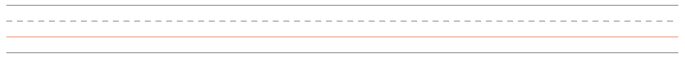 Name:
■「You must not…」　→　「～してはいけない」
■「You must…」　→　「～しなければならない」
1. Write sentences using “You must・must not + 動詞の原形～～here.”
___________________

___________________
(例) You must not take

pictures here.
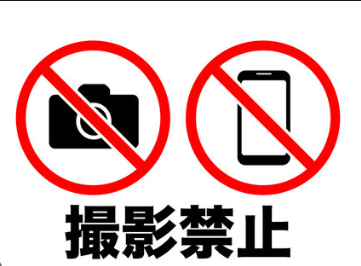 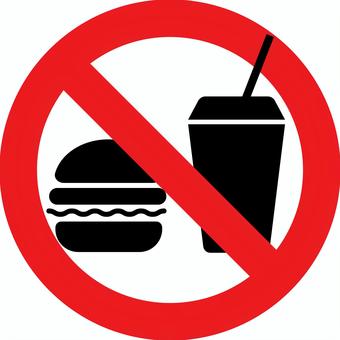 ___________________

___________________
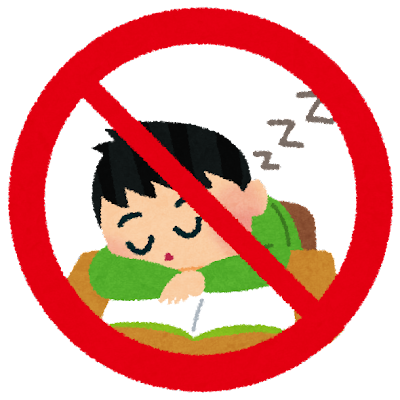 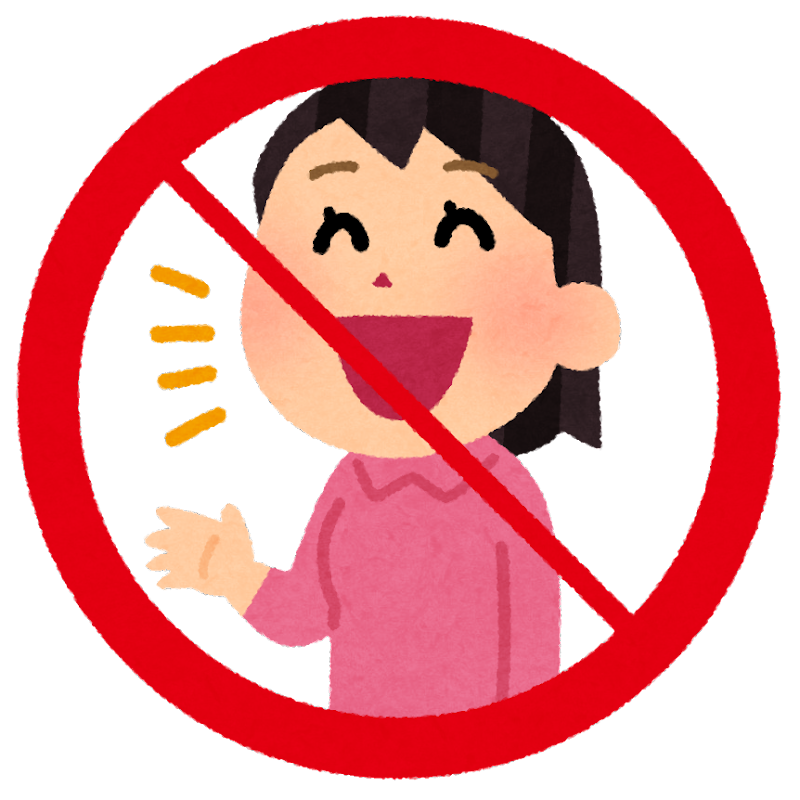 ___________________

___________________
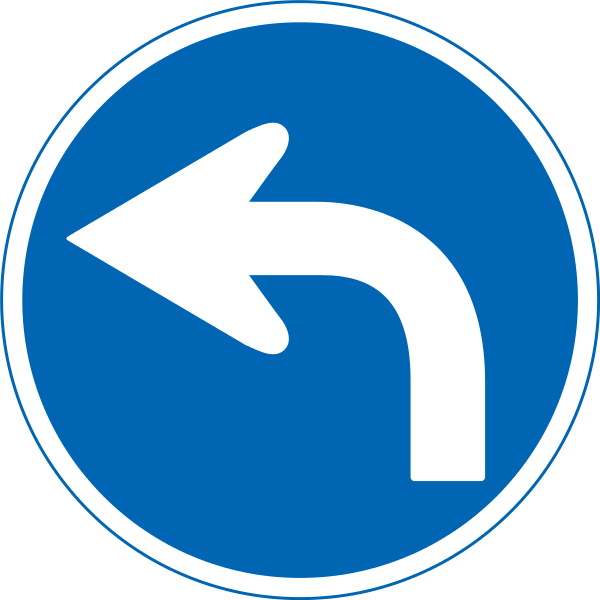 ___________________

___________________
___________________

___________________
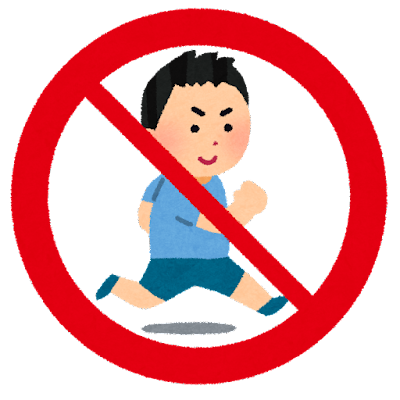 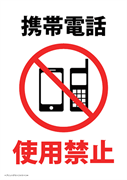 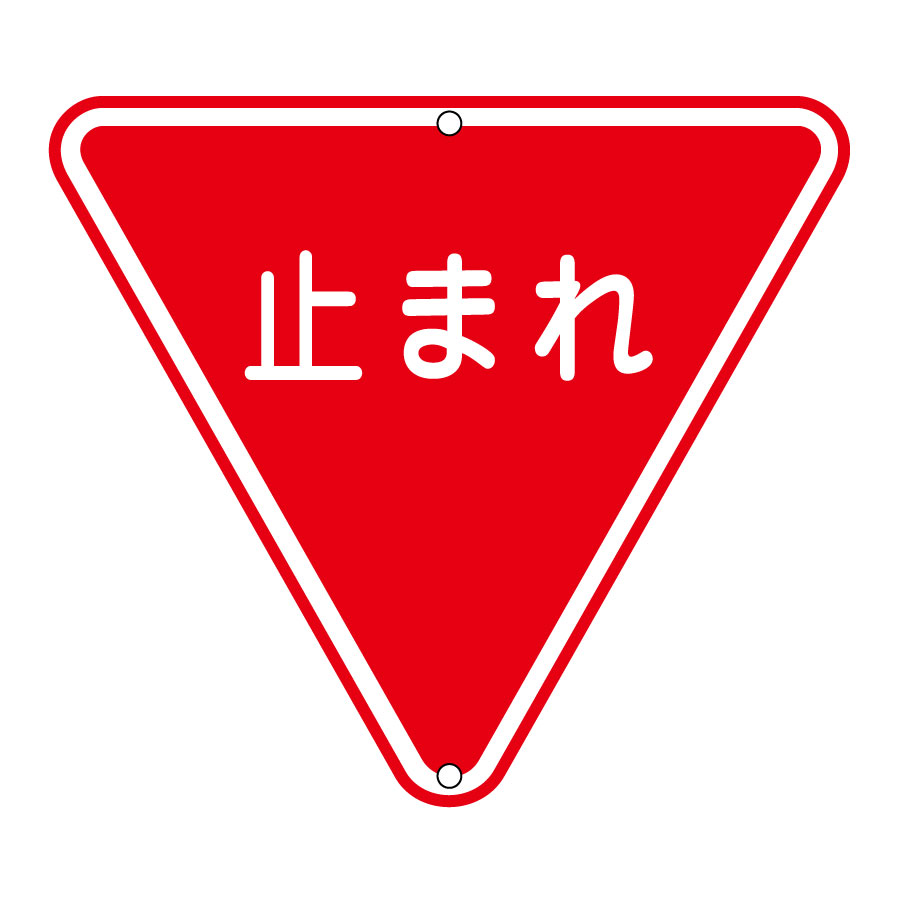 ___________________

___________________
___________________

___________________
Translate the sentences. 文章を翻訳しましょう。
学校で制服を着たなければならない。
You　＿＿＿＿＿＿＿＿＿＿＿＿＿＿＿＿＿＿＿＿＿＿＿＿＿＿＿＿at school.
２. 並びなさい：　あなたは午後10時に寝なければならない。
Sleep / must / you / PM / at / 10
＿＿＿＿＿＿＿＿＿＿＿＿＿＿＿＿＿＿＿＿＿＿＿＿＿＿＿＿＿＿＿＿.
３．　(あなたは)授業中に寝てはいけません。
＿＿＿＿＿＿＿＿＿＿＿＿＿＿＿＿＿＿＿＿＿＿＿＿＿＿＿＿＿＿＿＿.
Challenge! Complete the sentences. チャレンジ！
入場するようにチケットを買わなければならない。
You ________________________ a ticket to enter.
２． You must not ride a bicycle inside the store。
＿＿＿＿＿＿の中に＿＿＿＿＿＿＿＿＿＿＿＿＿＿＿＿＿＿.
３. (あなたは)　毎日晩ご飯を食べなければならない。
You　＿＿＿＿＿＿＿＿＿＿＿＿＿＿＿＿＿＿＿＿＿＿＿＿＿＿＿＿.
4. 並びなさい：　あなたは授業中に友達と喋ってはいけません。
With / in/ must/ your / friends / not / talk / you / class
＿＿＿＿＿＿＿＿＿＿＿＿＿＿＿＿＿＿＿______________＿＿＿＿＿＿.
５． 電車内に話してはいけません。
You ＿＿＿＿＿＿＿＿________＿________inside __________________.